Modification des Itinéraires VFR
à partir du 10 novembre 2016

LFML
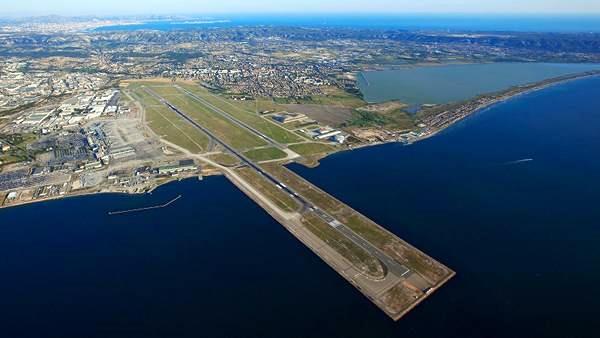 Introduction

Modernisation du système, en prenant en compte l’avis des usagers et des organismes adjacents

Éviter le survol des villages : Lambesc, St-Cannat, Velaux, Carro, Sausset, Carry

Sortir le point N des espaces de LFMY
Cartes VFR : modifications
Avant…
Après
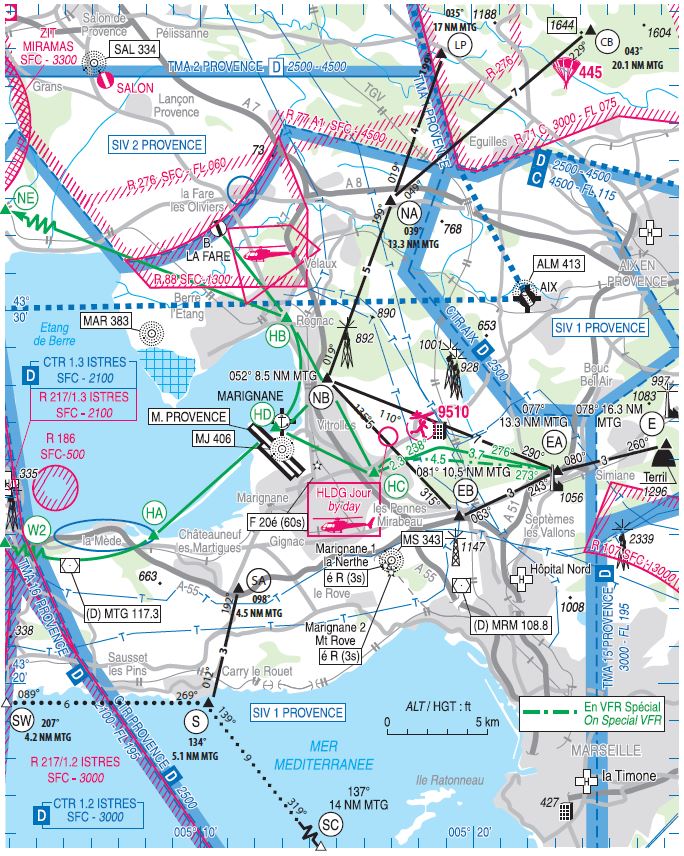 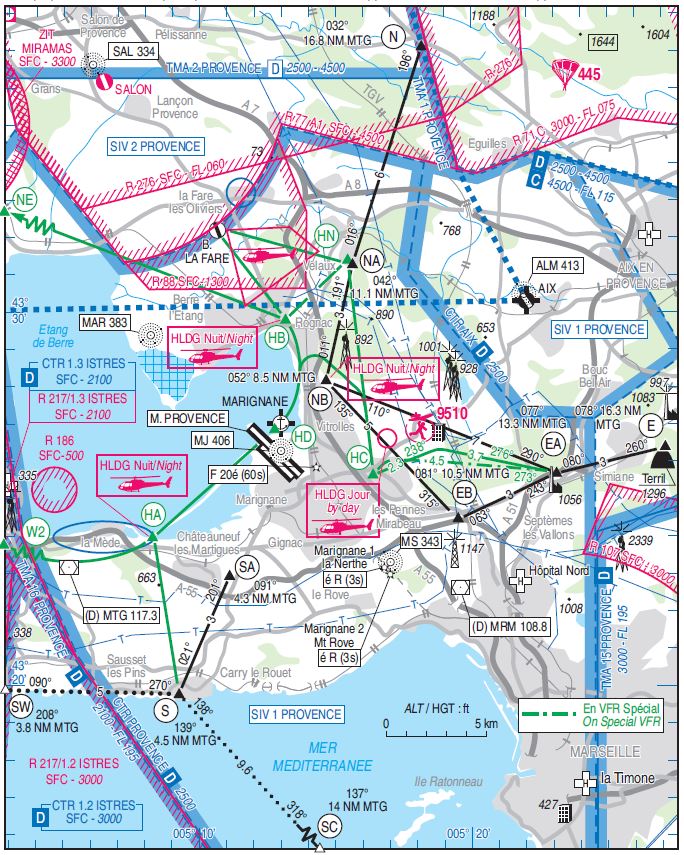 Carte VFR : modifications
Suppression : N, CA, HN et itinéraires associés, transit HA-S

Déplacement : NA, SA, SW, S

Création : LP

Modifications de la CTR LFMA au nord-ouest

Suppression de la représentation des attentes hélicos de nuit
Modification des points VFR :
Au Nord
Modification des points VFR (Nord):
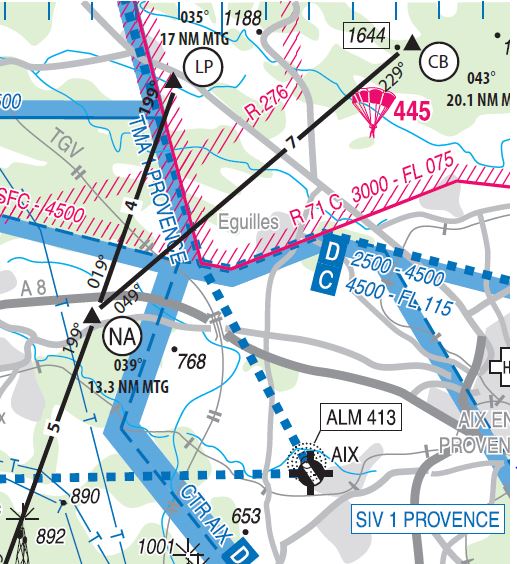 Visualisation des nouveaux points : NA
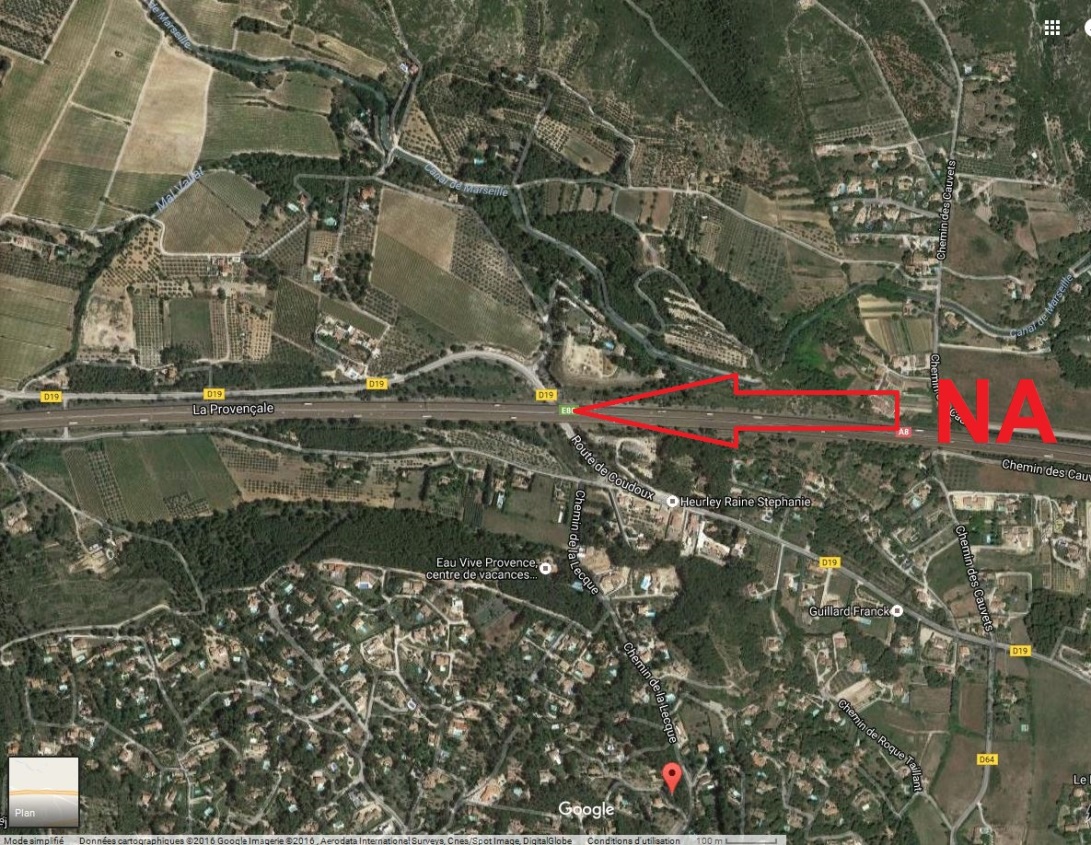 Visualisation des nouveaux points : LP
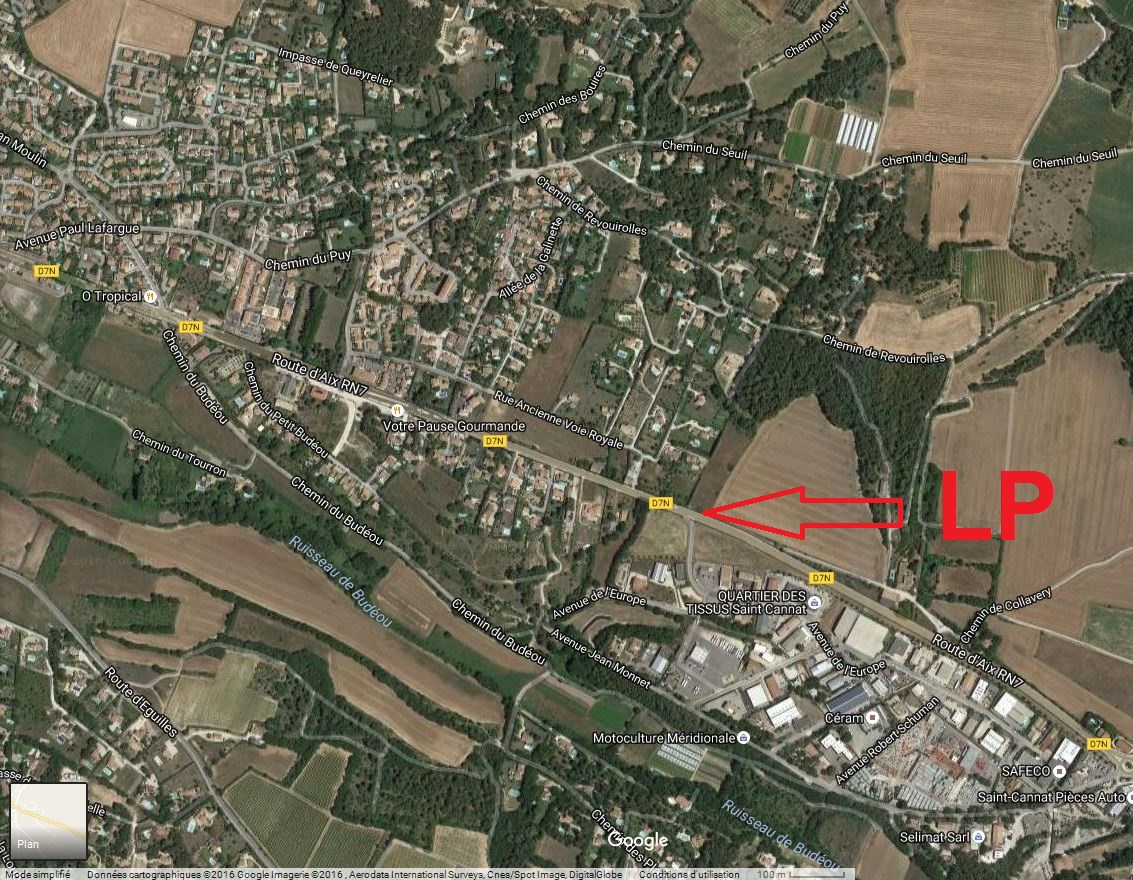 Découpe de la CTR LFMA
Parallèle au nouvel axe NB-NA (019°)
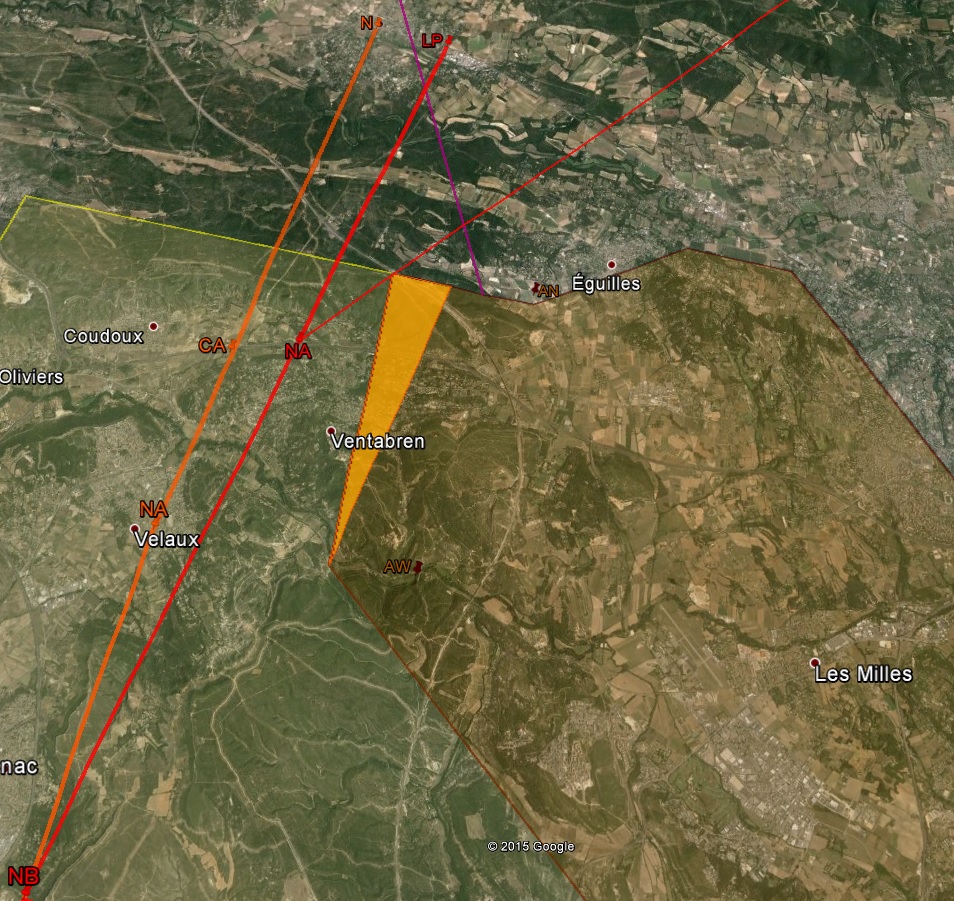 N
LP
AN
CA
NA
Largeur maximale du polygone : 0,60 NM
Point de découpe :
-  43°33'54.84"N
-  5°19'4.27" E
NA
AW
1,20 NM entre le nouvel axe NB-NA et la CTR LFMA
= l’écart minimal que nous avons actuellement (au Nord)
Modification des points VFR :
Au Sud
Visualisation des nouveaux points
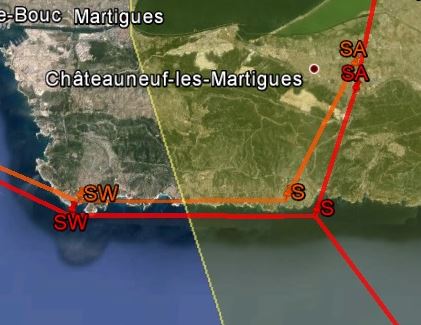 Déplacement au Sud de l’itinéraire SW - S

Altérations :
- SW : 0,35 NM
- S : 0,80 NM
- SA : 0,62 NM
SA
SA
S
SW
S
SW
Visualisation des nouveaux points : SA
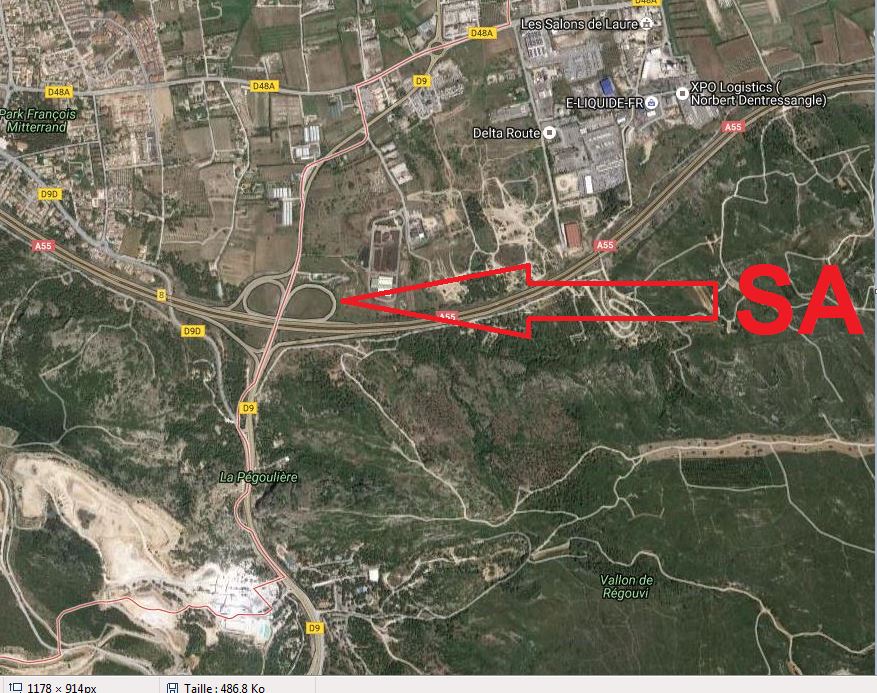 Visualisation des nouveaux points : S
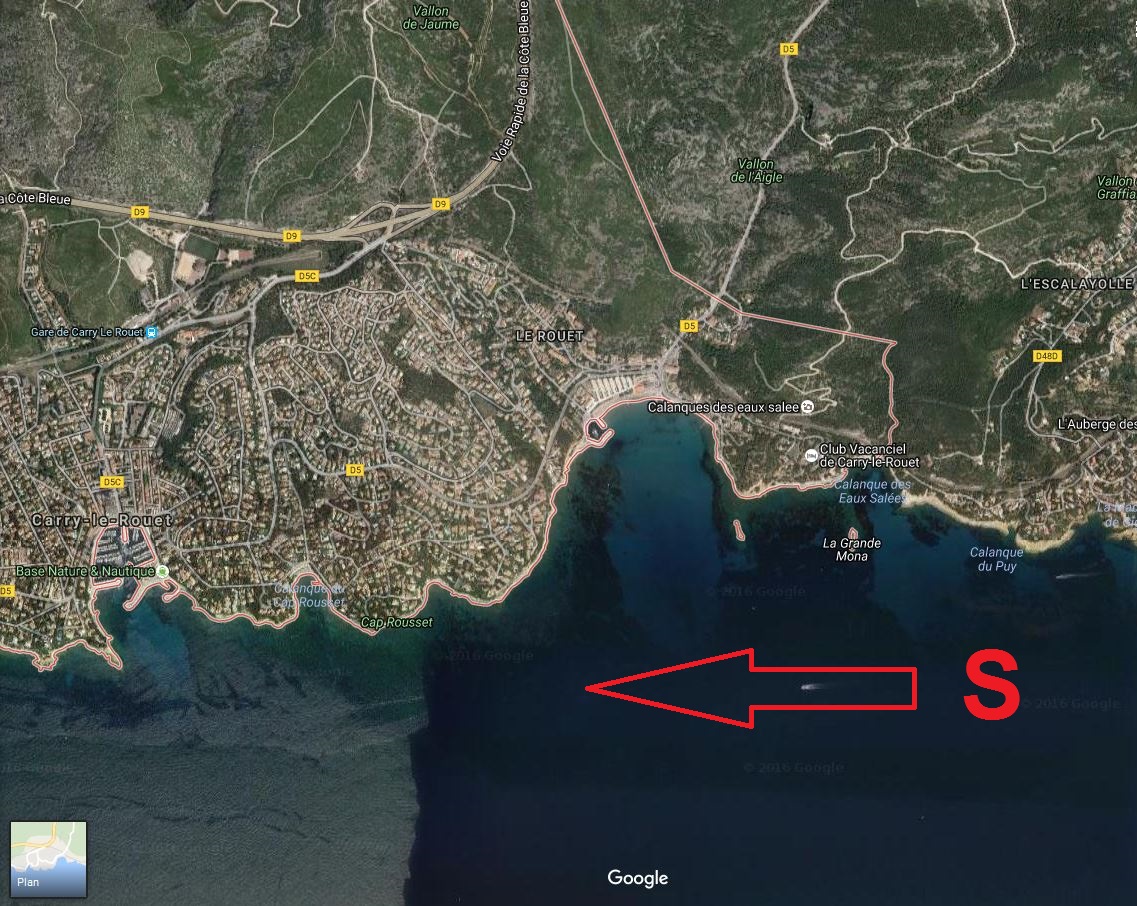 Visualisation des nouveaux points : SW
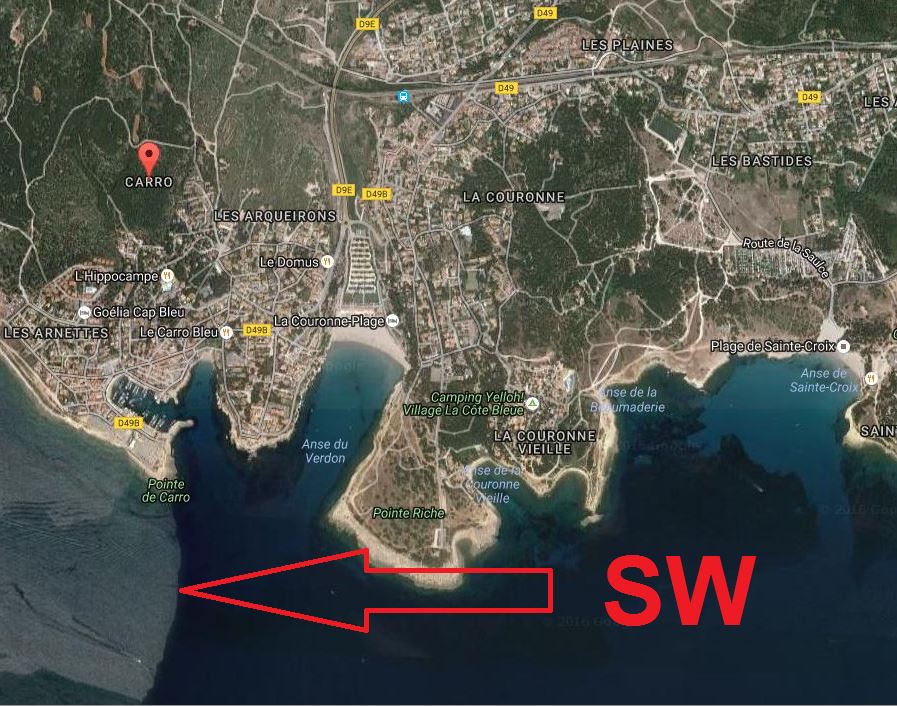 Texte VFR : modifications VAC LFML
Réunion des parties "arrivée" et "transit"
Présentation du tableau des points VFR en début de texte, avec ajouts /modifications de points, ajout de la colonne radial/distance de MTG
Modifications des tableaux des trajectoires d'arrivée, de transit, de départ et des altitudes associées
Ajout des conditions VFR spécial
Suppression du paragraphe sur la séparation IFR/VFR de nuit (SERA)
Modification de certaines références de texte SIA
Evolutions : points de croisée d’axes ?
Création des points de croisée d’axe à l’étude : conserver NB au Nord et créer un point SB plus proche des pistes que SA ?

Etude en cours
Croisée d’axes
A Provence, la croisée d’axes par un vol VFR est une situation de contrôle sensible en cas de séquence de trafic au départ, mais surtout de trafic et à l’arrivée.
Croisée d’axes
En cas de trafic conflictuel au départ, la méthode généralement utilisée est la croisée des axes à l’Est des pistes en QFU 31 et à l’Ouest en QFU 13, voire à la verticale des seuils de piste.
Croisée d’axes
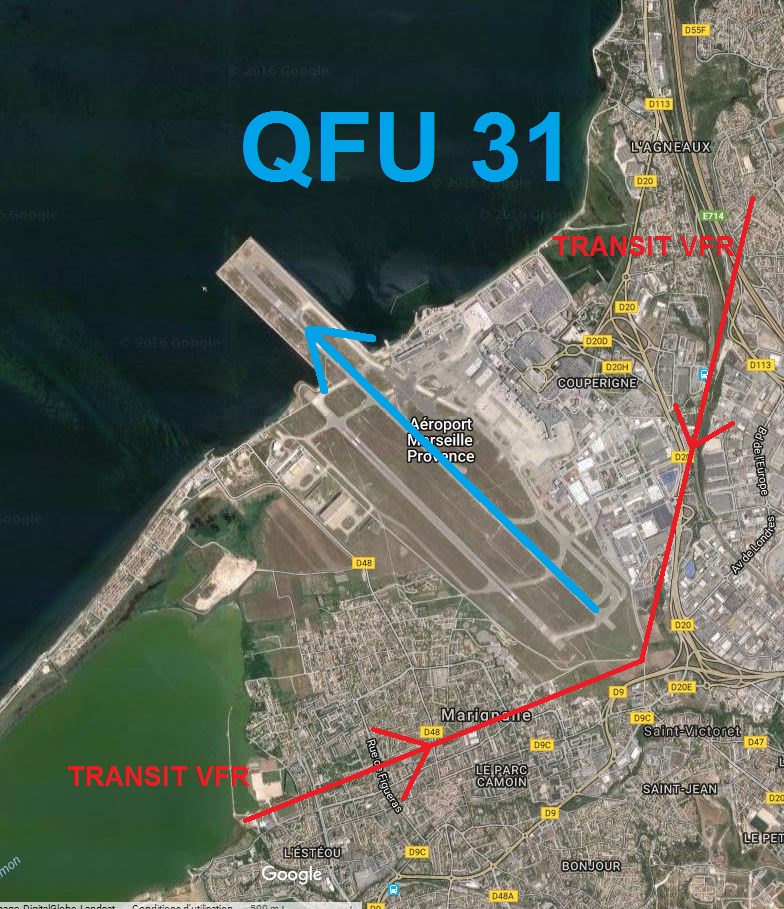 Croisée d’axes
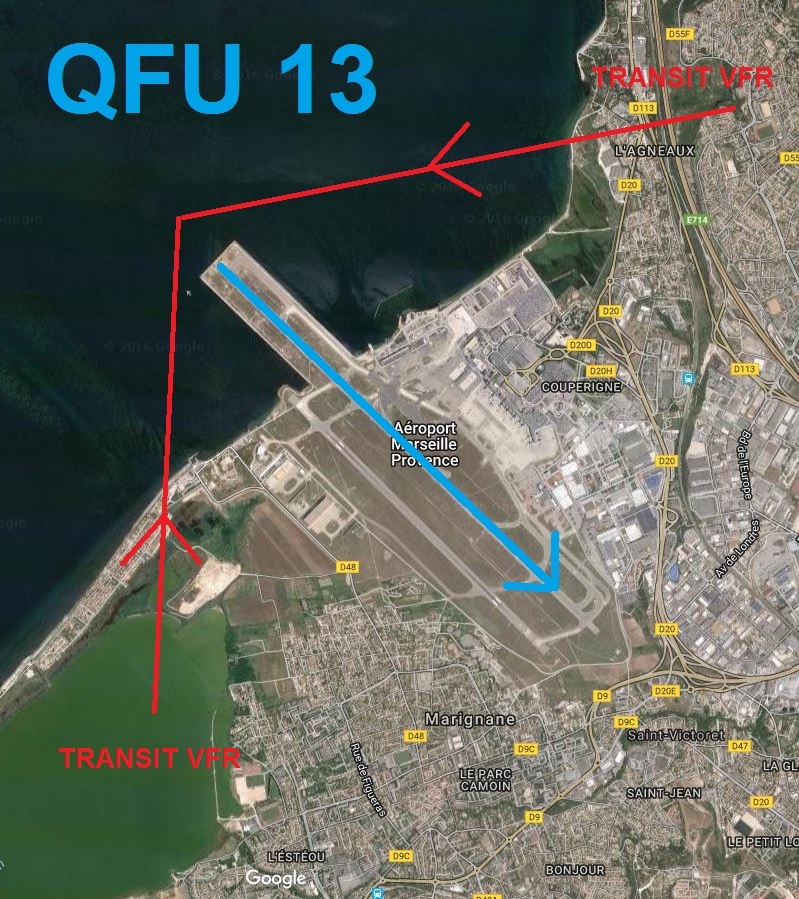 Croisée d’axes
En cas de conflit avec une arrivée, les méthodes suivantes sont utilisées :

1/ Instruction de croisée d’axe derrière l’a/c conflictuel après acquisition visuelle, si cela ne génère pas un autre conflit…
2/ Instruction de mise en attente sur un point jusque résolution du conflit. En général NB au Nord, et SA au sud.
Croisée d’axes
La croisée d’axe peut être très problématique à LFML en cas de forte séquence à l’arrivée.

Les pilotes doivent être particulièrement attentifs pendant cette phase de vol.


FIN DE LA PRESENTATION